Преемственность детского сада и школы
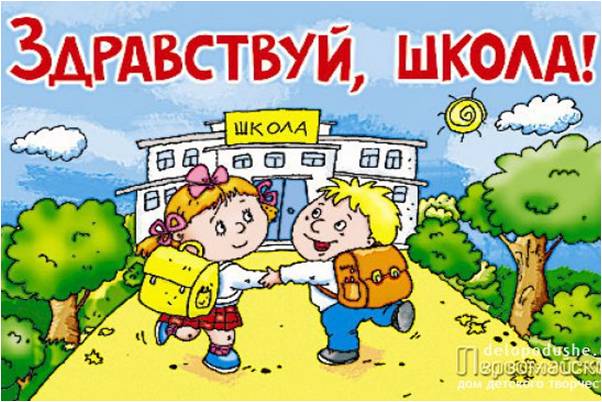 «Школьное обучение никогда неначинается с пустого места,а всегда опирается на определённую стадию развития, проделанную ребёнком».                                                                  Л. С. Выготский«Быть готовым к школе – не значит уметь читать, писать и считать. Быть готовым к школе – значит быть готовым всему этому научиться».                                                       Л. А. Венгер
определение
Преемственность -  непрерывный процесс воспитания и обучения ребёнка, имеющий общие и специфические цели для каждого возрастного периода, связь между различными ступенями развития, сущность которой состоит в сохранении тех или иных элементов целого или отдельных характеристик при переходе к новому состоянию.
ЦЕЛЬ
Целью обеспечения преемственности в работе дошкольных  учреждений и школы в плане формирования индивидуальности детей должно стать не стремление к единству в содержании и методах обучения, а одинаково положительное отношение к детям, глубокое понимание их потребностей, мотивов и особенностей поведения ребенка, развития, опора на них.
ЗАДАЧИ
Введение Федеральных Государственных Образовательных Стандартов (ФГОС) начального школьного образования – важный этап преемственности детского сада и школы.
Задача ФГОС – учить детей самостоятельно учиться.
Ожидаемые результаты: 
портрет выпускника детского сада
Деятельный и активный
Креативный
Любознательный
Инициативный
Открытый внешнему миру, доброжелательный и отзывчивый
Положительное отношение к себе, уверенность в своих силах
Чувство собственного достоинства
Целевые ориентиры дошкольного образования
Положительное отношение к себе и другим
Уверенность в своих силах
Инициативность и самостоятельность
Развитость воображения, фантазии, творчества
Умение подчиняться социальным нормам
Развитость крупной и мелкой моторики
Способность к волевым усилиям в разных видах деятельности
Проявление любознательности
Способность к принятию собственных решений
Преемственность между детским садом и школой предполагает  направленность работы дошкольного учреждения на требования, предъявляемые к ребёнку, учет педагогами школы достигнутого общего уровня развития дошкольника.Школа и детский сад – два смежных звена в системе образования. Успехи в школьном обучении во многом зависят от качества знаний и умений, сформированных в дошкольном детстве, от уровня развития познавательных интересов и познавательной активности ребенка, т.е. от развития умственных способностей ребёнка.
Каждый ребенок идет в первый класс с надеждой на позитив. Все зависит от того, насколько ребенок был психологически подготовлен к школе.
Психологическая готовность - это такое состояние ребенка, которое позволяет ему овладевать новыми знаниями, принимать новые требования и чувствовать себя успешным в общении с учителями и одноклассниками.
Цель совместной работы ДОУ и школы
создание преемственности и успешной адаптации при переходе из детского сада в школу; 
обеспечение системы непрерывного образования с учетом возрастных особенностей дошкольников и первоклассников; 
создание благоприятных условий в детскому саду и школе для развития познавательной активности, самостоятельности, творчества каждого ребенка;
Недостаточная психологическая готовность чаще всего возникает по следующим причинам:
В дошкольном детстве ребенок мало играл и общался со сверстниками; 
Имел маленький запас знаний об окружающем мире, не был заинтересованным и любопытным; 
Был тревожным и имел низкую самооценку;
Присутствовали логопедические проблемы, которые не удалось решить к началу школьного обучения;
Не любил игры и занятия, требующие сосредоточения и умения доводить дело до конца.
Формы осуществления преемственности:
Работа с детьми
экскурсии в школу;
 посещение школьного музея;
 знакомство и взаимодействие дошкольников с учителями и учениками начальной школы;
 участие в  совместной образовательной деятельности, игровых программах;
 выставки рисунков и поделок;
 встречи и беседы с бывшими воспитанниками детского сада;
 совместные праздники и спортивные соревнования дошкольников и первоклассников;
 участие в театрализованной деятельности;
 посещение дошкольниками адаптационного курса занятий, организованных при школе.
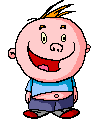 Работа с педагогами
совместные педагогические советы (ДОУ и школа);
 семинары, мастер- классы;
круглые столы педагогов ДОУ и  учителей школы;
 проведение диагностики по определению готовности детей к школе;
 взаимодействие медицинских работников, психологов ДОУ и школы;
 открытые показы образовательной деятельности в ДОУ и открытых уроков в школе;
 педагогические и психологические наблюдения.
Работа с родителями
совместные родительские собрания с педагогами ДОУ и учителями школы;
 круглые столы, дискуссионные встречи, педагогические «гостиные»;
 консультации с педагогами ДОУ и школы; встречи родителей с будущими учителями;
 дни открытых дверей;
 анкетирование, тестирование родителей;
 образовательно - игровые тренинги и практикумы для родителей;
 визуальные средства общения;
заседания родительских клубов.
Проблемы при обеспечении преемственности детского сада и школы:
Выбор школы для обучения ребенка и выбор программы обучения.
Завышение требований к готовности ребенка к школьному обучению.
Недостаточное использование игровой деятельности при переходе детей в школу.
Недостаточное количество специалистов-психологов в образовательных учреждениях.
Недостаточное обеспечение учебно-воспитательного процесса методическими материалами, дидактическими пособиями и несоответствие существующих пособий новым целям и требованиям обучения в системе преемственного образования.
Вывод:
Новые взгляды на воспитание, обучение и развитие детей требует нового подхода к осуществлению преемственности детского сада и школы, построении новой модели выпускника, что позволит обеспечить непрерывность образовательного процесса.
Проблема преемственности может быть успешно решена при тесном взаимодействии детского сада и школы. 
Выиграют от этого все, особенно дети. Ради детей можно найти время, силы и средства для решения задач преемственности.
Спасибо за внимание!
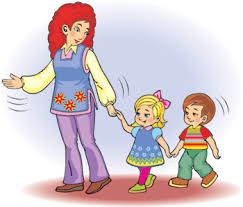